Control of nosocomial Infection in pediatrics
SH. Armin
Associated professor of Shaheed Beheshtee University
Hosted by Paul Webberpaul@webbertraining.com
www.webbertraining.com
July 16, 2019
Learning objective
What is the nosocomial infection/Health care    associated infection(HCAIs)?

What is the Impact of HCAIs on Health system?

what are the risk factors?

How to minimize the risks of contamination?
2
Definition
Nosocomial infection defined by experts as: 

HCAIs are infections that are first appear in 48 hours or more after hospitalization or within 30 days after having received health care in  patient who was admitted for a problem likely not related to the microbial pathogen and not in incubation period.
3
HAIs
device related
 surgical site infections (SSIs)
 transmissible/infectious diseases or pathogens of concern(viral, bacterial, fungal, and MDRo)

do not discriminate between age, gender, religion, or ethnicity
4
Rate of Nosocomial
in Europe, incidences vary from 1% for all types of nosocomial infections and up to 23.6% in PICU. 
In USA the total rate around 4%.
Study from Southeast Asian countries reported  overall prevalence rate of 9.1% .
Overally in high-income countries HCAIs rate is 5%–15% of the hospitalized patients
5
Impact of HCAIs
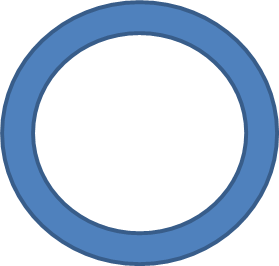 mortality
morbidity
cost
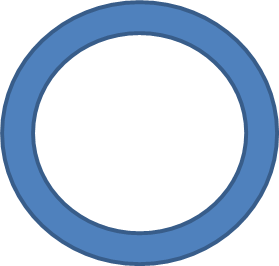 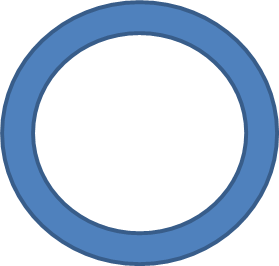 Hospital stay
Ab resistance
6
Impact of HCAIs
CDC calculated approximately 1.7 million nosocomial infections from all types of microorganisms resulting in 99,000 deaths annually in USA.
7
Impact of HCAIs
Study shows that severely immunocompromised
 hospitalized patients are at the highest risk of HAIs. 

A mortality rate due to BSI in  pediatric population and neonates were 3% and 11% ,respectively especially in very low-birth weights
8
Impact of HCAIs
specialized programs need to be developed and tailored to meet the needs of the pediatric population based on :
age-related factors that prevent the child from adhering to IP&C standards
Effect of caregivers on prevention and transmission 
immature immune systems
Developmental stage
9
General risk factor
close physical contact with health-care workers 
stay in environments where antibiotic-resistant organisms are endemic
Stay in intensive care with indwelling devices
Hyper alimentation 
mechanical ventilation
Comorbidities 
neutropenic patients 
transplantation
10
Children are not little adult
They refuse to follow isolation percussions
Child life - making isolation feel so lonely
Need t5o ply room in hospital ,which child is infectious in there and cleaned is very important
Child is more expose to hand on than adult
Hand hygiene difficult to reinforce for them
PPE may not fit or available for them
11
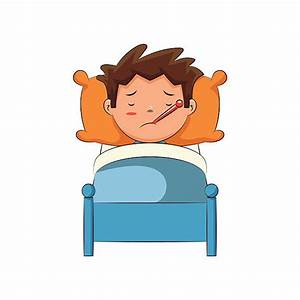 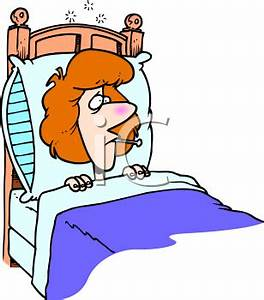 Risk factors for NI
The immunological naivety of young children
congenital /acquired ID
congenital syndromes 
Close physical contact between children and visitors and uncontrolled fluids and bodily secretions
Children are susceptible to infections that are prevented in older by vaccination or previous natural exposure
Age make variety in causative organisms
chronic or degenerative organ system disorder
12
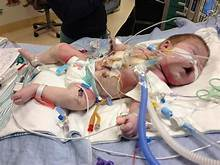 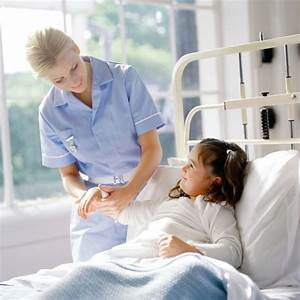 HIGH RISK AREA
Infection rates are the highest in neonatal and PICU (where bloodstream infections are the most frequent), and are usually associated with intravascular devices.
 Premature infants may have immature defense mechanisms (including skin, gastrointestinal systems, lungs or be born with severe medical conditions
13
On general pediatric wards: 
respiratory and gastrointestinal infections predominate

 reflecting the occurrence in the community.
14
pathophysiology
For the development of a NI, two pathophysiologic factors must be present: 
1-impaired host defenses 
2- colonization by pathogenic or non-pathogenic bacteria

Most nosocomial infections arise from the endogenous bacterial flora although many critically ill patients eventually become colonized with resistant bacterial strains.
15
Chain of infection
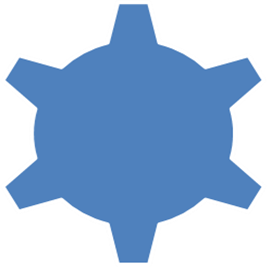 Susceptible host
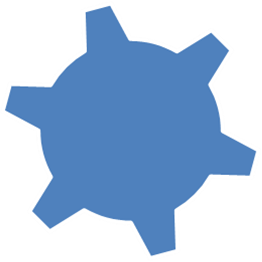 Port of 
entry
16
Portal of entry into the host
Portal of entry is the way the infectious agent can enter a new host 
Common portals of entry include:
• Respiratory tract
• Gastrointestinal tract
• Mucosa (e.g., conjunctiva, nose, mouth)
• Genitourinary tract
• Breach of skin integrity
17
Three types of infection account for more than 60% of all nosocomial infections:
pneumonia (usually ventilator-associated)
urinary tract infection (usually catheter-associated) 
primary bloodstream infection (usually associated with the use of an intravascular device)
18
Germs acquire ways
person-person via hands of health-care  providers ,patients and visitors
personal equipment (stethoscopes,    personal digital assistants) and clothing
airborne transmission
19
Mode of transmission
Direct 
transmission
Indirect
transmission
Vehicle-borne
Droplet infection
Unclean hands 
and fingers
Contact with soil
Inoculation into skin or mucosa
Air-borne
Fomite-born
20
Human source of microorganisms
those who already have a disease, or those who are considered to be chronic carriers of an infectious agent.
Patient
Infection control
Visitor
Worker
21
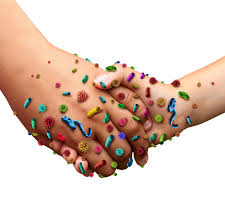 Modes of transmission
Direct contact : consist of direct body surface to body surface contact and physical transfer of bacteria between a susceptible host and an infected or colonized individual. 

In direct contact : involves contact of a susceptible host with a contaminated object such as medical instruments, dressings, gloves that are not changed between patients .
 hand hygiene
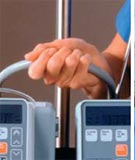 22
Modes of transmission
Droplet: distance from the source >1 m,
Infectious droplets are generated during coughing, sneezing, talking and through procedures such as bronchoscopy and suctioning. 
Transmission occurs when these droplets are propelled a short distance through the air and deposited on a host's mouth, nasal mucosa or conjunctivae. 
Wear a surgical mask while in the room
23
Droplet contact
24
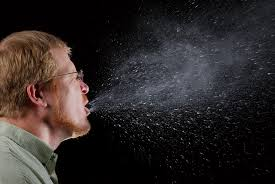 Airborne: consist of dust particles containing bacteria or airborne droplet nuclei of evaporated droplets containing microorganisms that are suspended in the air for longer durations of time.
 Microorganisms transmitted in this manner can be inhaled by a susceptible host 
ventilation of the space
25
26
Strict policies

Education of all caregivers increase the adherence and compliance to policy


Monitoring compliance of hand, personal and environmental hygiene
27
education and reinforcement required to ensure pediatric safety
28
Centers for Disease Control and Prevention. CDC twenty four seven. Saving Lives, Protecting People
Recommendations for Application of Standard Precautions for the Care of All Patients in All Healthcare Settings
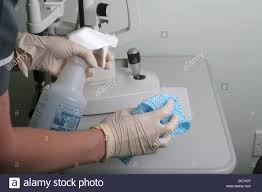 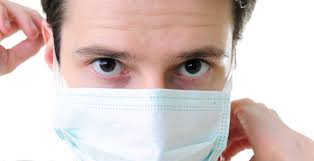 29
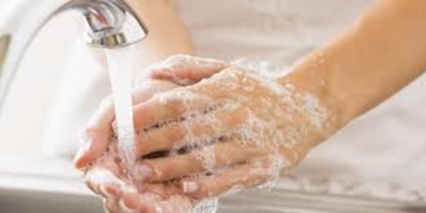 HAND HYGIENE
In neonates , ongoing research focuses on :
reducing contaminating periods (eg, less handling of neonates)
sequencing types of infant care (eg, moving from clean to dirty sites during infant handling, 
Grouping one type of infant care to one handling period
30
Encourage others to participate in infection control
students may routinely observe staff who: 

fail to wash hands
apply inadequate technique in handwashing 
routinely violate correct infection control procedures
31
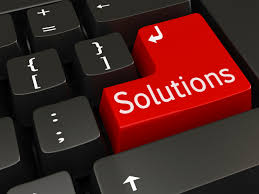 barriers to hand hygiene can be overcome when role models promoting the procedure are clearly identified
education of the visitor to ensure that he or she doesn't transmit pathogens to his or her child or to other
32
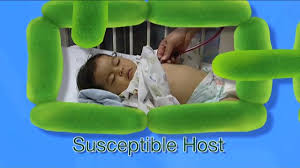 Susceptible host
Severely immunocompromised children require extra protection :
 ventilation systems that reduce the risk of exposure to filamentous fungi
Treatment of under laying disease
Immunization 
Prophylactic antibiotic therapy
33
Susceptible host ,health care worker
AAP:
Healthcare workers should receive the influenza vaccine annually

When transporting a contagious patient, facilities should communicate information about the patient's diagnosis and isolation

appropriate management of invasive procedures and devices, sterilization and disinfection of equipment, provision of a clean environment and adequate staffing.
34
Standard PersonalProtective Equipment (PPE)
IF direct contact with blood & body fluids, secretions,excretions, mucous membranes, non-intact skin
Gloves PLUS gown
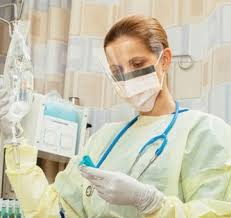 35
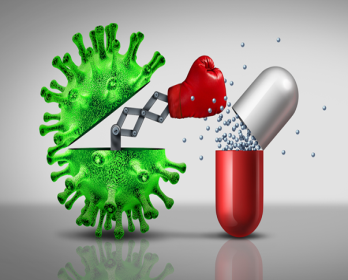 The appropriate use of prophylactic antimicrobials therapy prevents some nosocomial infections, especially in high-risk patients .
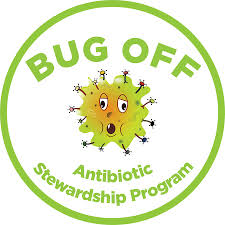 36
The impact of infection control on antimicrobial resistant infections
Resistance organisms
37
goals
38
Continue and Surveillance
Focus on:
 staffing numbers and levels of experience
 early detection and intervention in outbreak situations 
 environmental controls ,adequate supplies 
programs for education.
39
Notice to high risk group:
Immuno-deficient patients 
Cancers
Transplants
 certain lung diseases
 immaturity/ VLBW newborn
40
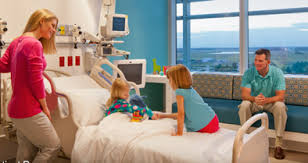 The family is a core component in pediatric ward
 it is important to recognize Knowledge and compliance  of them as a potential source for infection spread.
41
goal of infection control programs
decrease the incidence of infections in patients and staff 
Considerations relevant to antimicrobial resistant organisms
42
43
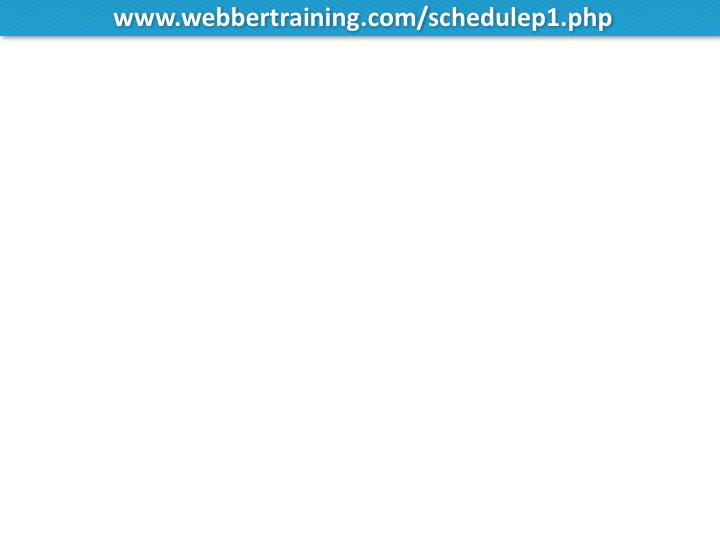 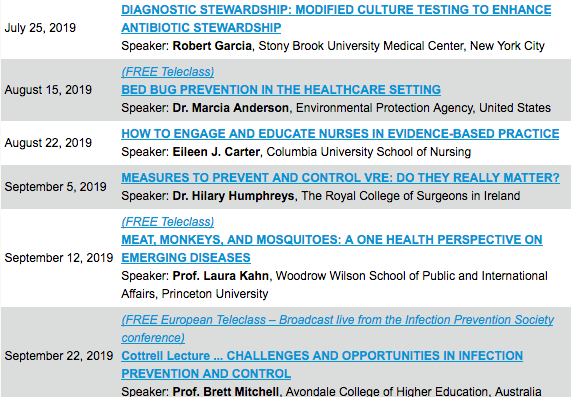 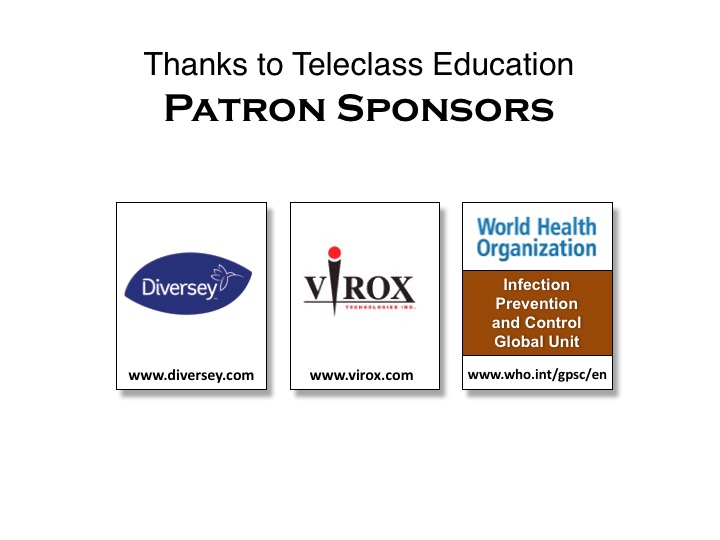